Improving the quantity and quality of shared anticipatory care records from GP services supporting care homes with nursing
Sharing our story from 
South East London
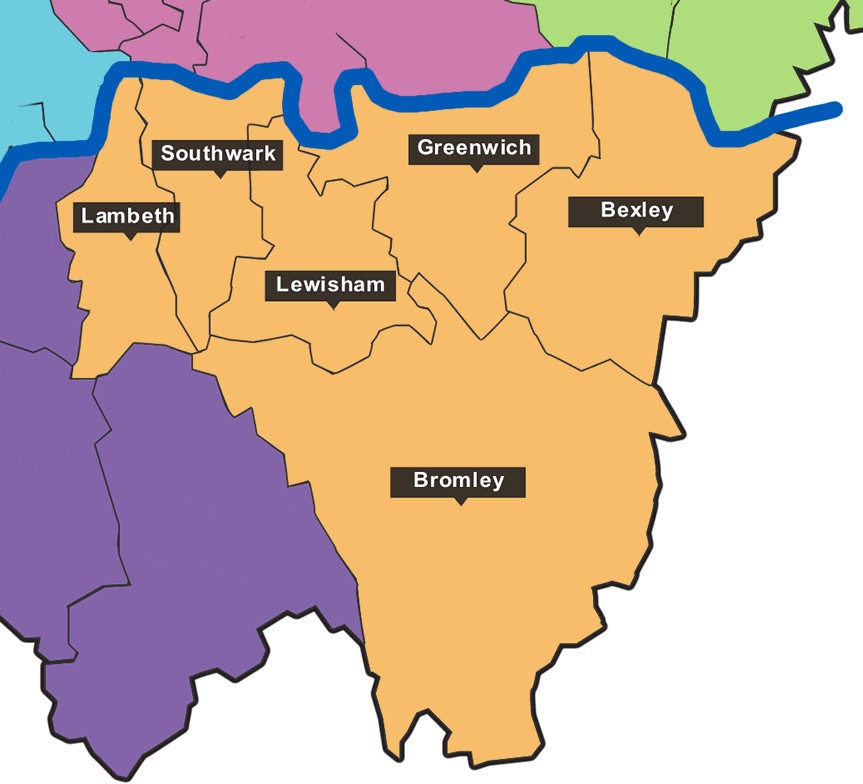 [Speaker Notes: SEL Map and newly formed CCG April 2020

Bexley 20 care home 1320 beds
Bromley 40 care homes 1200 bed
Greenwich 11 care home 710 residents 
Lambeth 9 nursing home 666 beds 790 when including residential homes
Lewisham 12 nursing homes 543 beds more when including residential homes 
Southwark 7 home 370 beds


Different numbers of settings of care, different bed numbers,
commissioning conversations between LA and care home provider
Health care supporting services and models vary
Strong similarities in people supported but different landscapes in number size and setting

Part of the initial work in the pilot was connecting across this diverse landscape
Supporting frail older residents from care homes out of hospital where possible
Challenges in sharing information
Making this information personal and individual

CMC platform is a key enabler for access to shared records but it is challenging for care home providers and on site staff to have access to the secure platform and view records.]
Our project team
Dr Emily Gibbs GP with QHS GP care home service, Southwark and CCG Clinical lead
Joanne Hare, CCG commissioner working as trained non clinical facilitator using Coordinate My Care to record personal care preferences
Peninsula/ Clover GP practice supporting care homes in Greenwich
[Speaker Notes: QHS GP service practice visits all older adults nursing and residential homes in Southwark (2 joint nursing/ residential homes 5 residential) covering 350 beds

Peninsular practice covering most older persons care home beds in Greenwich]
Where did we focus?
General practices supporting care homes
Champion work in Southwark and Greenwich
Focus on how to support use of Co ordinate my care
Network across the geographies, linking with other projects with similar themes
Promote CMC platform to enable information sharing 
Learning from transfers across care
What have we done?
Over 300 individual records and conversations through the facilitator in Greenwich
Creation of records needing review and publication from GP lead
69 new records in Southwark. Records viewed frequently and updated at review opportunities such as MDT meetings, change in condition
Case study
Extension of GP service to residential care home of 20 beds
All “new patient” checks included review of care planning wishes including creation of CMC record
Support framework for residents without capacity to consent to record sharing
CMC alert sent to GP when contact with urgent care services
Contacts with frailty services when resident in A&E
[Speaker Notes: including family discussions and best interest decision making framework for sharing information through CMC platform

Care home staff know each resident has a plan for care 
Individual specifics for situations where appropriate to have treatment escalation
Access into wider community services such as @home service, specialist palliative care, end of life care nursing support]
Case study
GP practice identified lists of residents without CMC plans
Facilitator was given EMIS access to read and confirm details
Where gaps of information identified, more information gathered by speaking with care home
Facilitator called relatives to have care planning conversation
CMC record started and then GP lead reviewed and published record
What did we learn?
Residents and families have been disconnected over the last 18 months
Conversations are key
Working over telephone contact is challenging when having a conversation about frailty
Supporting sharing of information in best interest framework with good discussion and documentation
Tips and prompts
In context EMIS link shortcut direct to CMC platform 
Updates can easily be made on this link
Records can be created through link
Subscribe button for each record created will send email alert when urgent care access record
CMC platform can store lists by care home address
Have a process to close records as part of death certification
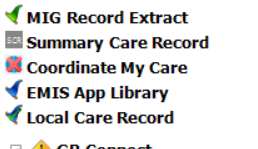 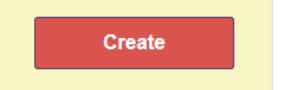 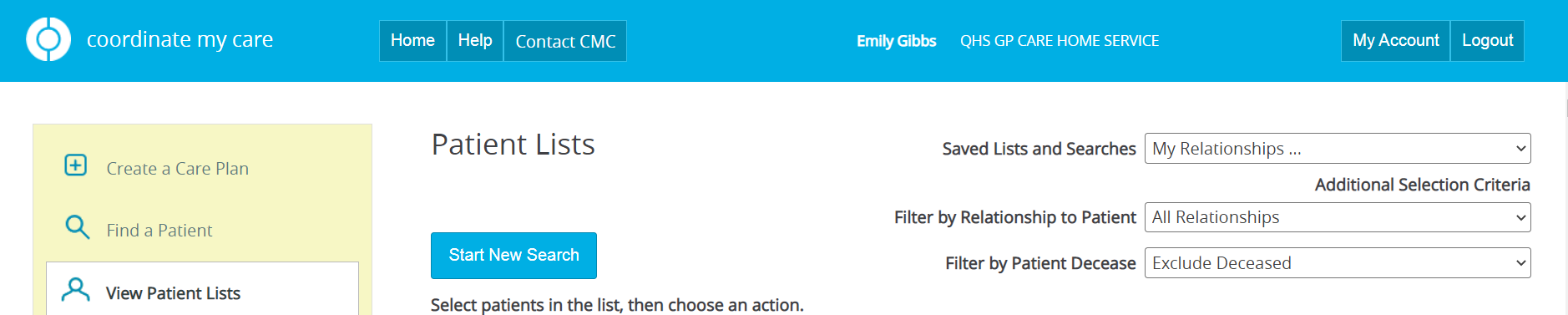